РУАНДА
Министерство финансов и экономического планирования
ИНТЕГРАЦИЯ ИИСУГФ И СИСТЕМЫ ЭЛЕКТРОННЫХ ГОСУДАРСТВЕННЫХ ЗАКУПОК
МУКВЕНДЕ ПЛАСИДЕ
координатор ИИСУГФ
Содержание
Общая информация о стране
История развития ИИСУГФ
История развития системы электронных государственных закупок
Развертывание ИИСУГФ и системы электронных государственных закупок
Движущие силы интеграции
Службы интеграции
Структура данных 
Планы на будущее
Общая информация о стране: РУАНДА
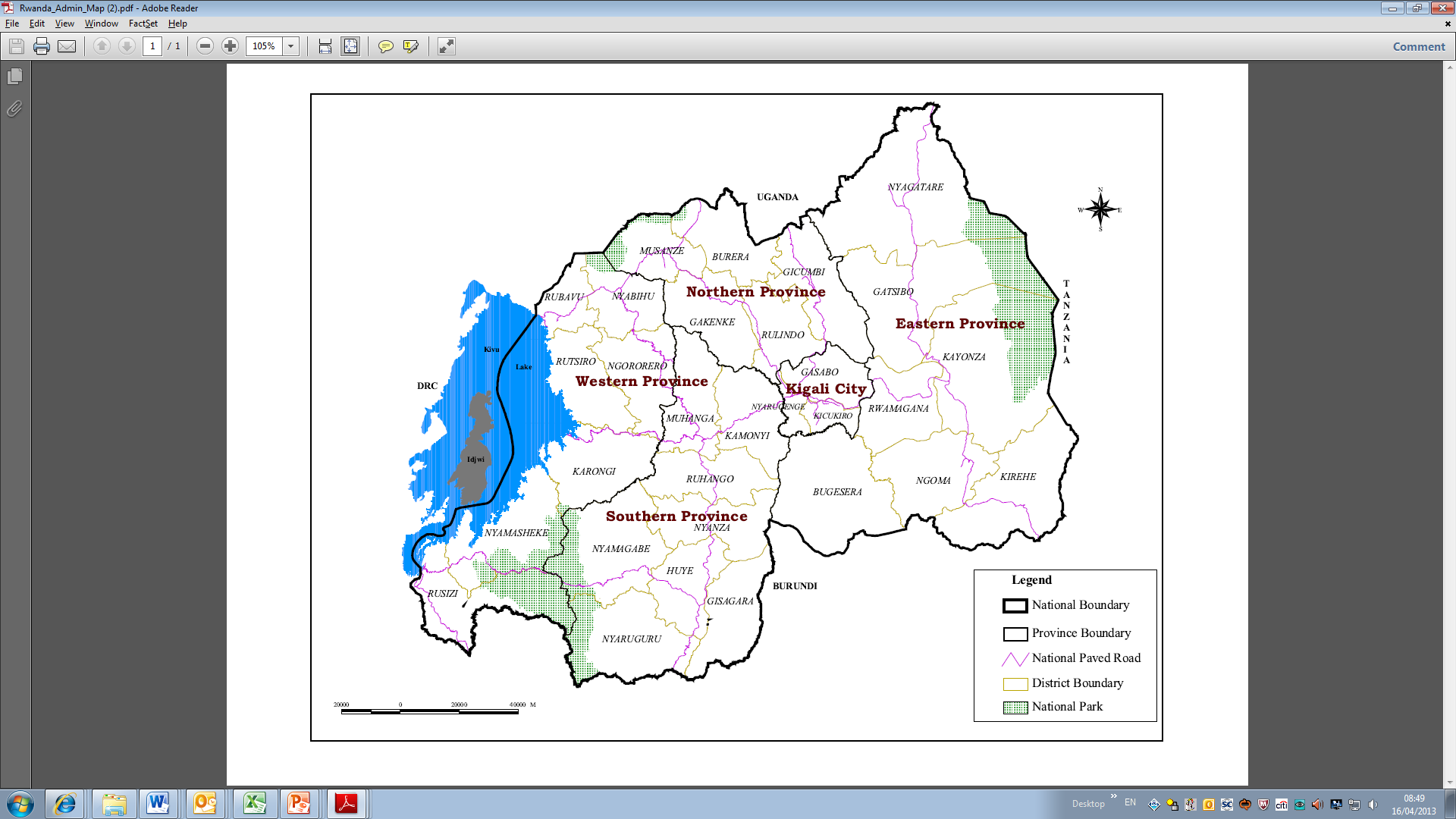 Руанда расположена в самом сердце Африки
Государственная граница
Граница округа
Граница провинции
Национальный парк
Важные факты
Национальный институт статистики Руанды (NISR)
NISR; обменный курс Национального банка Руанды
NISR 
NISR – EICV4 FY2013/14 (% населения 15 лет и старше)
MINECOFIN
Доклад Всемирного банка «Ведение бизнеса 2017»
Fitch, май 2018 г.; Standard & Poor’s, февраль 2018 г.
Национальный банк Руанды
История развития ИИСУГФ
FMIS: F = B + T (+O)
Структура типовой ИИСУГФ: по книгам
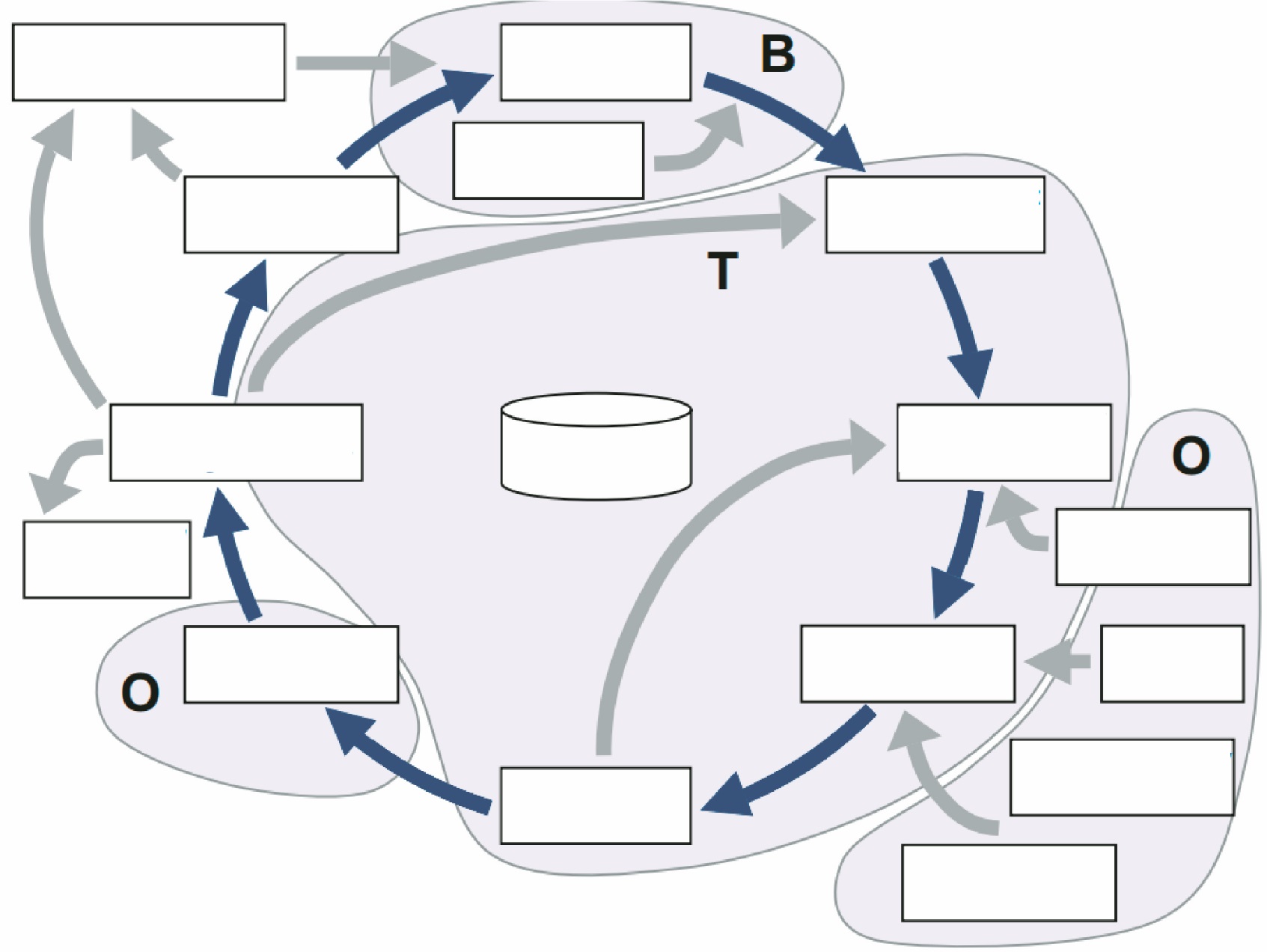 Подготовка бюджета
Разработка и анализ политики
Государственные инвестиции
Аудит и оценка
Утверждение бюджетных ассигнований
Базовая казначейская система 
(Исполнение бюджета)
Финансовая отчетность и анализ бюджета
Принятие обязательств
БД ИСУГФ
Закупки и снабжение
Публикации / веб-портал
Налоги и таможенные сборы
Управление долгом и внешней   помощью
Управление платежами и поступлениями
Управление активами и материальными запасами
Управление ликвидностью
Расчет зарплаты и управление кадрами
История развития ИИСУГФ
Структура ИИСУГФ Руанды: функциональные группы и системная интеграция
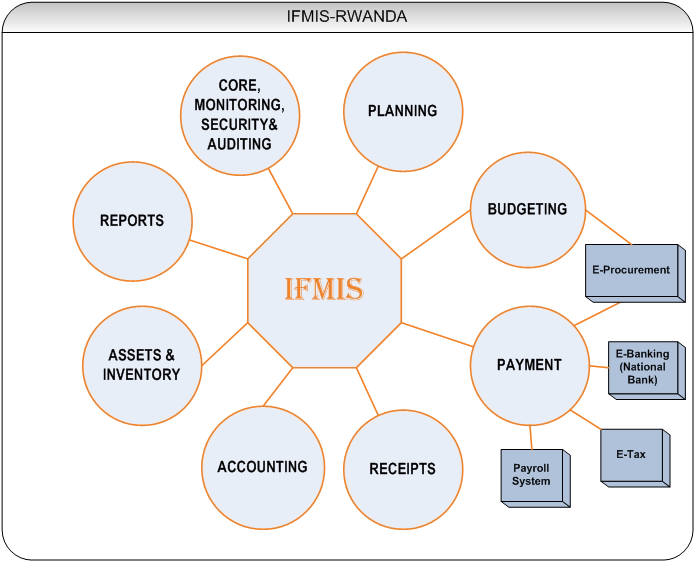 ИИСУГФ - Руанда
БАЗОВАЯ СИСТЕМА, МОНИТОРИНГ, БЕЗОПАСНОСТЬ И АУДИТ
ПЛАНИРОВАНИЕ
БЮДЖЕТИРОВАНИЕ
ОТЧЕТНОСТЬ
Электронные закупки
ИИСУГФ
АКТИВЫ И МАТЕРИАЛЬНЫЕ ЗАПАСЫ
Электронный банкинг 
(Нац. банк)
ПЛАТЕЖИ
E-налоги
ПОСТУПЛЕНИЯ
УЧЕТ
Система работы с ФОТ
История развития ИИСУГФ
1-я фаза: 2010-2014 гг.
Первоначальное внедрение - июль 2010 г.
Внедрение в 173 бюджетных организациях
Завершение 1-й фазы -  июнь 2014 г.
Разработано компанией E-Tools
История развития ИИСУГФ
2-я фаза: с 2015 г. по настоящее время
Первоначальное внедрение - октябрь 2015 г.
Внедрено в 364 бюджетных организациях и на 1239 площадках 
Освоение решения и формирование коллектива - октябрь 2014 г.
Модули: планирование, бюджетирование, кредиторская задолженность, дебиторская задолженность, учет, активы, отчетность, администрирование, безопасность, системная интеграция
Бюджет разработки и эксплуатации на 5 лет
История развития ИИСУГФ
Как выглядит и что представляет собой ИИСУГФ
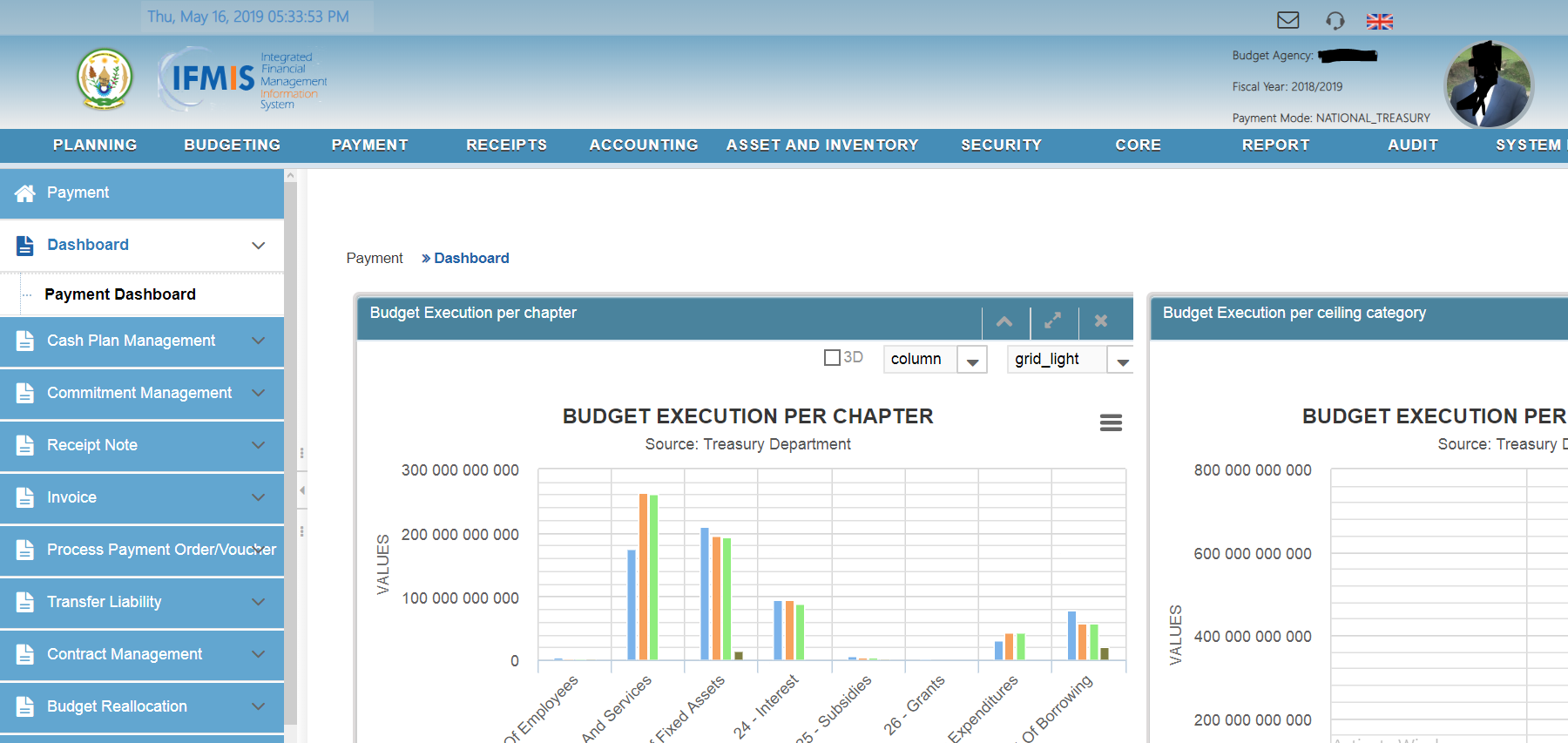 История развития системы электронных государственных закупок
С 2015 г. по настоящее время
Разработана корейской компанией AOS в 2015 году
Протестирована в 2016-2017 гг. на базе 8 бюджетных организаций
В настоящее время внедрена в 150 организациях
Модули:
История развития системы электронных государственных закупок
Как выглядит и что представляет собой система электронных государственных закупок
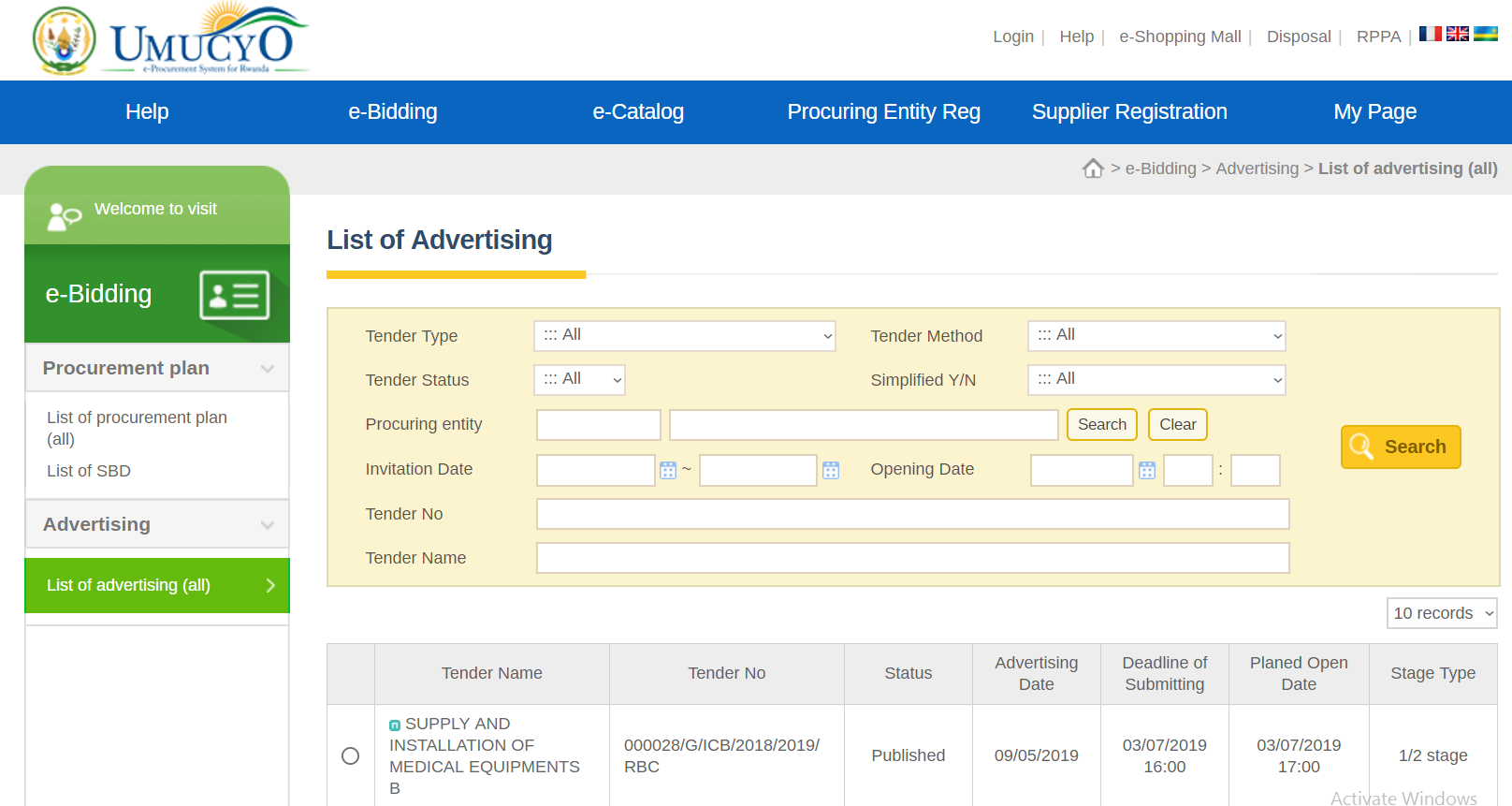 Внедрение ИИСУГФ и системы электронных государственных закупок
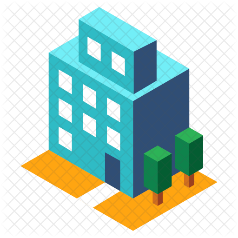 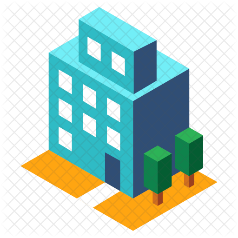 1239
площадок ИИСУГФ
150
площадок системы электронных закупок
Государственный сектор
Центральные органы власти
Местные органы власти
Город Кигали [1]
Министерства++ [19+4]
Округа [30]
Ведомства [69]
Окружные больницы [43]
Провинции [4]
Окружные аптеки [30]
Проекты [72]
Сектора [416]
Посольства [36]
Центры здоровья [470]
Органы правосудия [34]
Государственные школы [2846]
История развития ИИСУГФ
Примеры транзакций
Мелкие транзакции
Местные льготы на проезд: 6$
Штрафы за нарушение ПДД: 10$. 
Премии сотрудникам: 50$
Крупные транзакции
Оплата поставок: 5 000 000 $
Погашение долга: 2 000 000 $ 
Трансферты: 10 000 000 $
Движущие силы интеграции
Бизнес-процессы осуществления закупок и оплаты
Четкое разделение функций между ИИСУГФ и системой электронных государственных закупок:
ИИСУГФ: планирование, бюджетирование, платежи.
Эл. закупки: планирование закупок, торги, переговоры и подписание контрактов
Нечеткое разделение функций между ИИСУГФ и системой электронных государственных закупок:
Размещение заказов: исполнение бюджета в ИИСУГФ, организация «торгового центра» (Shopping Mall) в системе электронных закупок
Поставка: организация «торгового центра в системе электронных закупок, управление  активами в ИИСУГФ
Выставление счетов: Поставщики имеют доступ в систему электронных государственных закупок, должностные лица финансовых ведомств – в ИИСУГФ
Движущие силы интеграции
Подписание контрактов
Планирование
Бюджетирование
Составление проектов контрактов
Исполнение бюджета
Управление активами
Платежи
Торги
Размещение заказов
Планирование закупок
Организационная структура
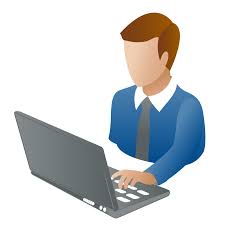 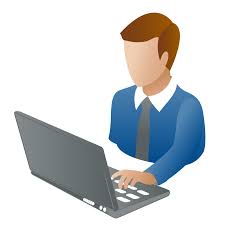 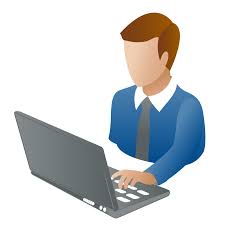 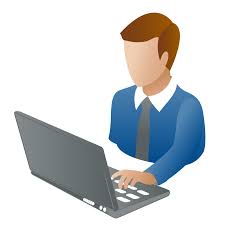 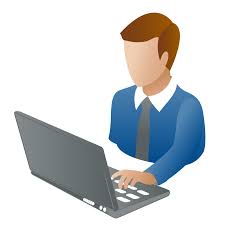 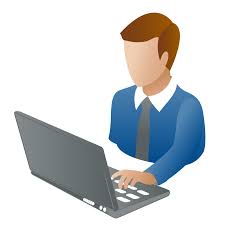 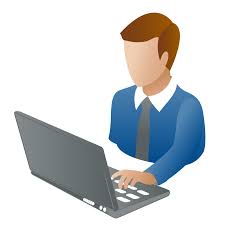 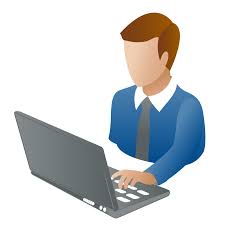 Специалист по планированию
Руководитель, отвечающий за бюджет
Специалист по бюджету
Юрист
Специалист по бюджету
Специалист по логистике
Специалист по закупкам
Бухгалтер
Службы интеграции
Поток данных
Проблемы:
Тесная взаимозависимость процессов закупок и оплаты.
Проблемы управления контрактами, унаследованные от наличия отдельных систем для закупки и оплаты. 
Отсутствие четкого указания на то, в какой системе должен быть инициирован процесс выставления счетов и какая система обеспечит поставщику «единое окно» для доступа к государственным услугам. 
Дублирование процессов вследствие того, что некоторые организации могут быть обязаны использовать иные системы закупок. Пример, Всемирный банк и система STEP.
Недостаточная прозрачность исполнения бюджета в системе электронных государственных закупок.
И
И
С
У
Г
Ф
Эл. 

з
акупки
Информация о бюджете
Обменный курс
Информация о контракте
Заказ на поставку
Информация о доставке
Уведомление о платеже
Службы интеграции
Веб-сервисы
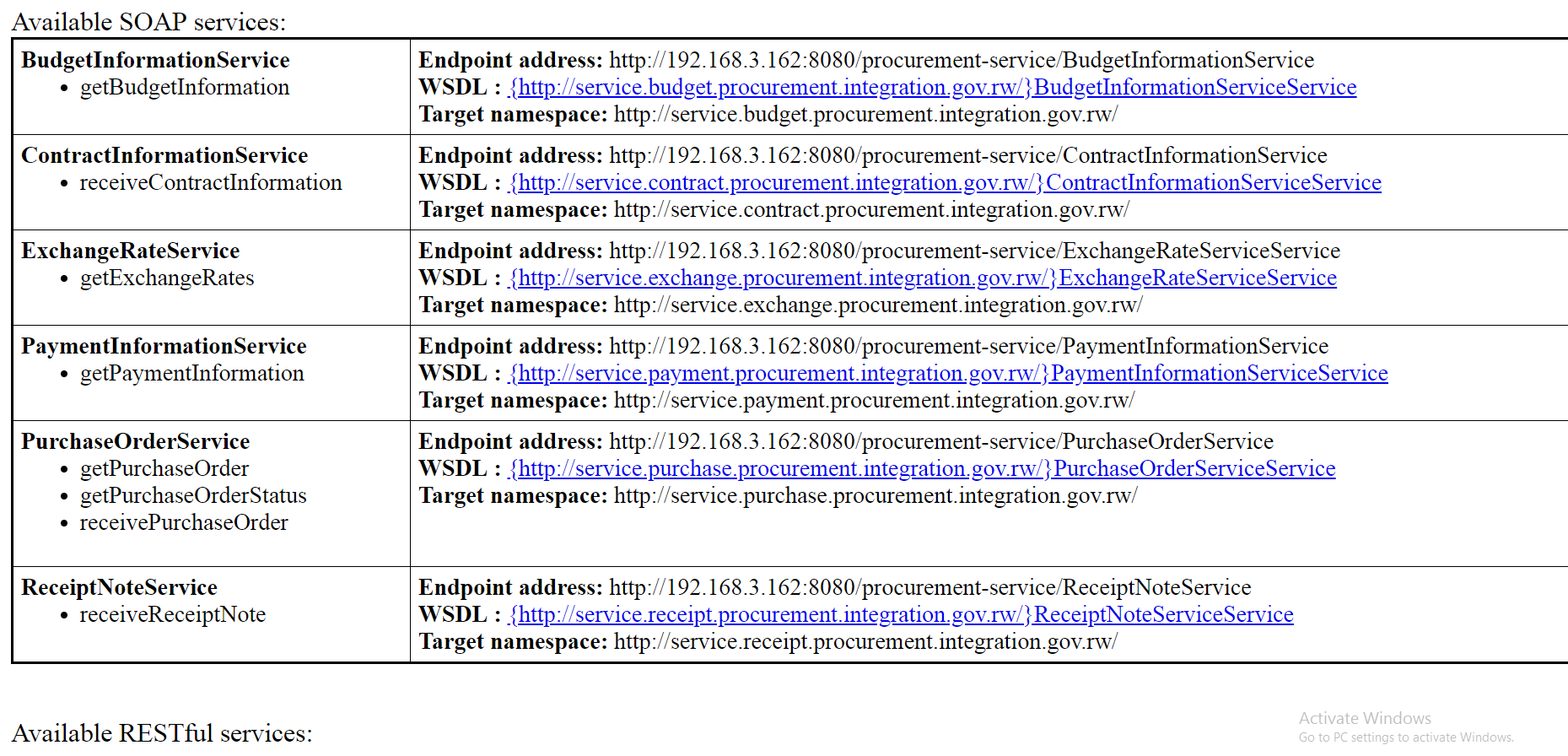 За каким административным подразделением и центром затрат/доходов следует закрепить транзакцию?
В каком регионе осуществляется поставка товаров/услуг и в каком регионе находится получатель выгоды от транзакции?
Административный сегмент
(Полномочия)
На какую программу/подпрограмму/ проект/результат/операцию следует отнести транзакцию?
Географический сегмент
(Где)
Программный сегмент
(Цель)
Транзакция
Сегмент финансирования
(Кто)
Экономический сегмент
(Что)
К какому источнику и типу финансирования следует отнести платеж и по какому источнику и типу следует провести поступление?
Что приобретается и каков характер поступления?
Структура данных
Планирование и определение бюджета
Структура данных
Планирование и определение бюджета
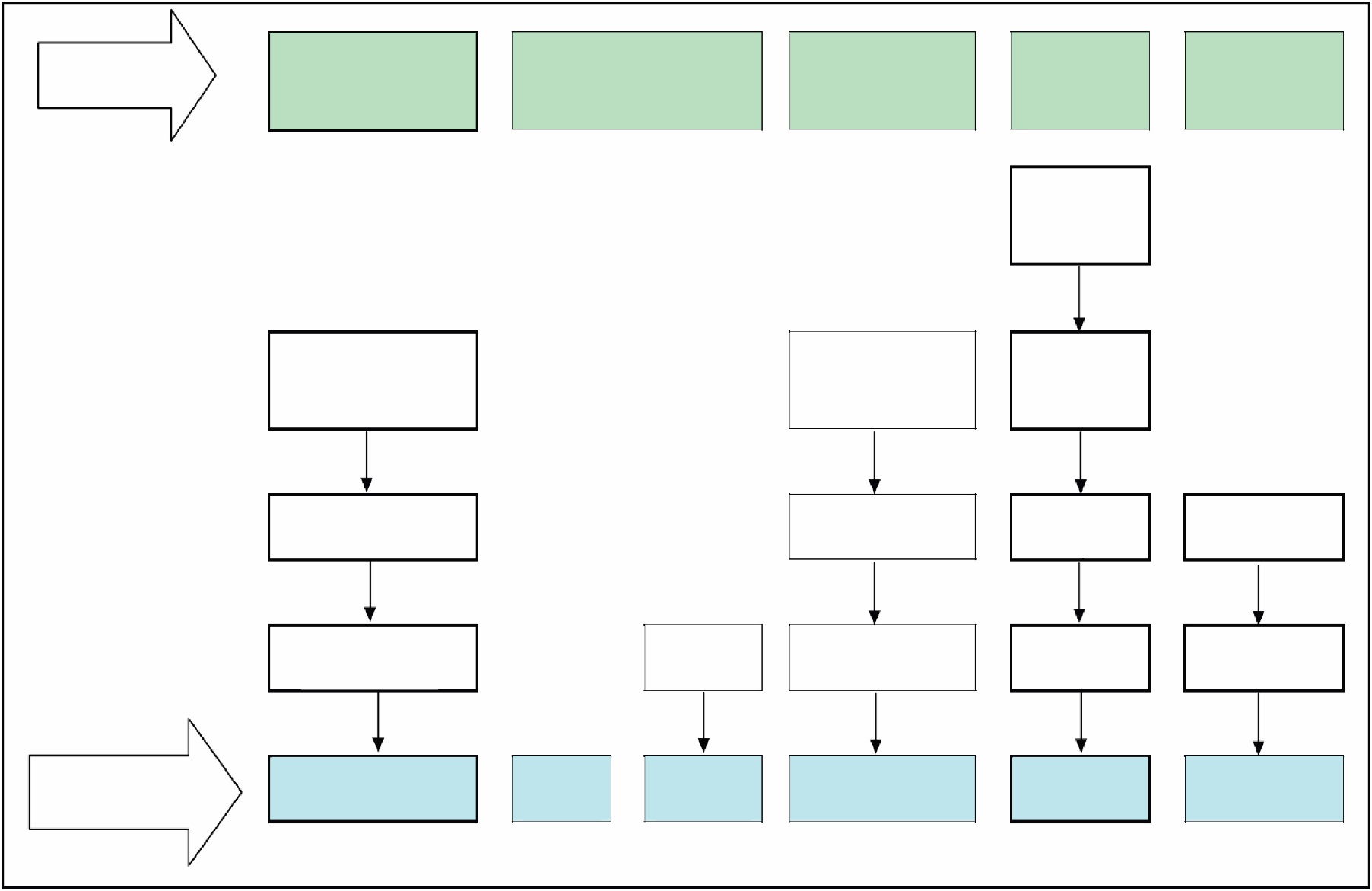 Сегмент
Административный
Финансовый
Программный
Экономический
Географический
Класс
Министерство / округ
Раздел
Программа
Бюджетное ведомство
Подраздел
Округ
Подпрограмма
Тип финансиро-вания
Бюджетная подведомственная организация
Проект / Результат
Провинция
Статья
Источник финансиро-вания
Центр затрат Центр доходов
Название источника
Идентификатор транзакции
Операция
Сектор
Подстатья
Структура данных
Кодировка для целей планирования и составления бюджета
План счетов состоит из пяти представленных ниже сегментов:
Структура данных, представляющих бюджетную строку, состоит из 36 разрядов, как показано ниже:
Структура данных
Пример расходов: 5900003001-2118245-D2037308-221202-XXXXX
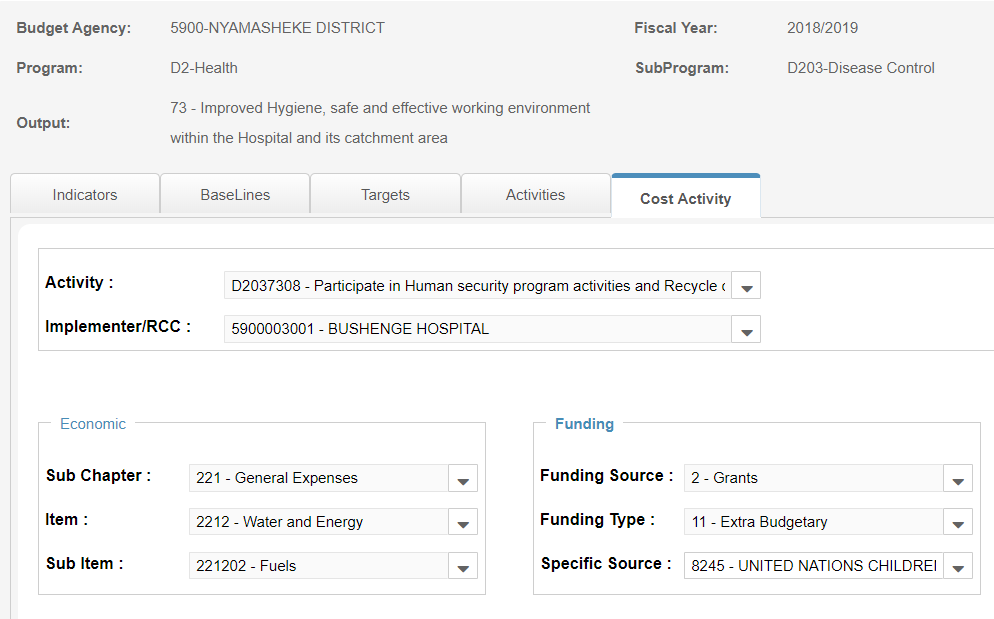 Услуги
Компоненты оборудования и принадлежности
Сырье
Промышленное оборудование
Промышленные изделия
Сегменты 10-15
Сегменты 20-27
Сегменты 30-41
Сегменты 42-60
Сегменты 70-94
Структура данных
Классификация активов
UNSPSC имеют восьмизначную структуру, которая отражает четыре представленные ниже иерархические классификации, каждая из которых состоит из двух разрядов:

Сегмент: Логическое множество семейств, используемое в аналитических целях, например: коммерческие, военные и личные транспортные средства, а также аксессуары и комплектующие к ним.
Семейство: Общепризнанная группа взаимосвязанных товарных категорий, например, автотранспортные средства.
Класс: Группа товаров с общим назначением или функциональными характеристиками, например, пассажирские автотранспортные средства.
Товар: Однородная группа товаров или услуг, например, автомобили или легковые автомобили
Структура данных
Данные контрактов
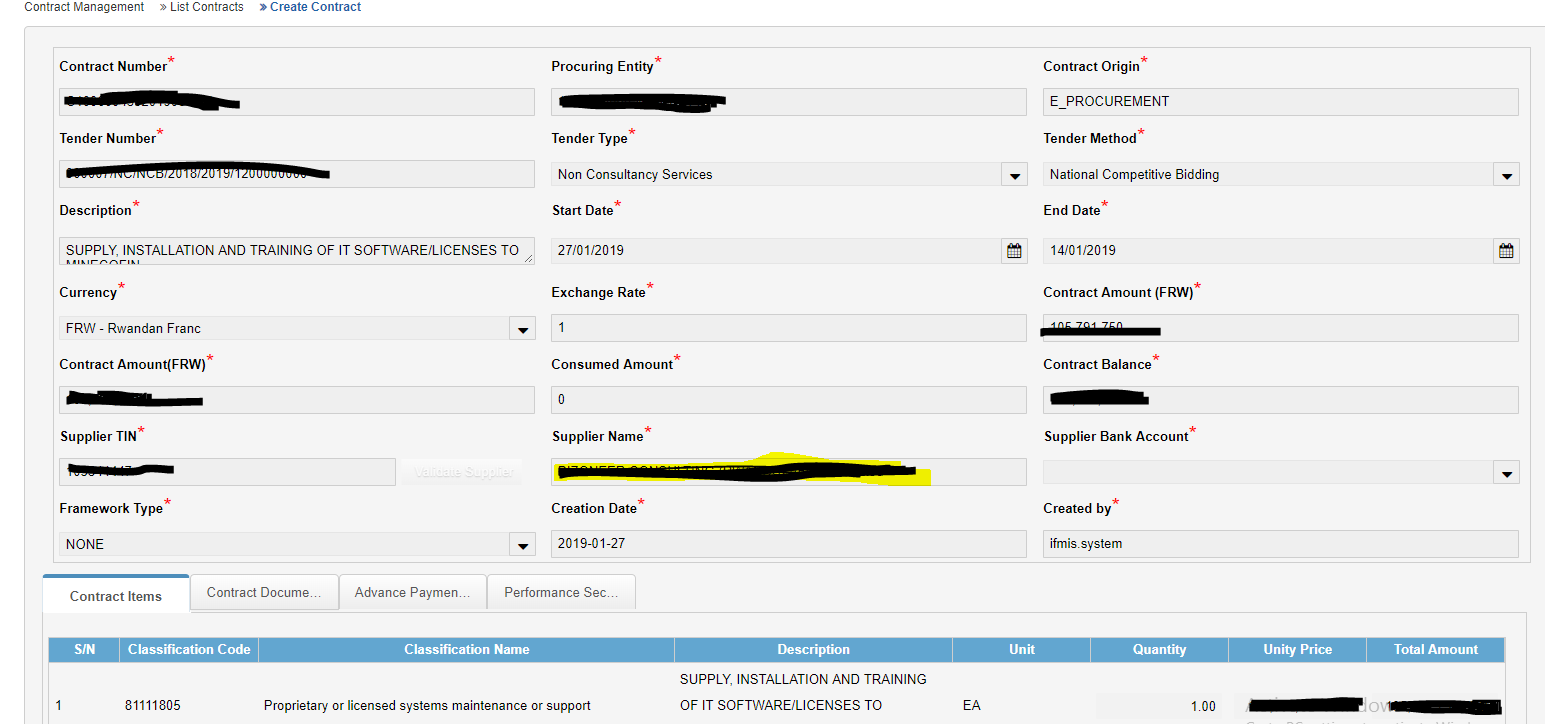 Информация о контракте
Информация о поставщике
Информация о лоте 
Наименования позиций поставки
Контрактная документация
Структура данных
Заказ на поставку
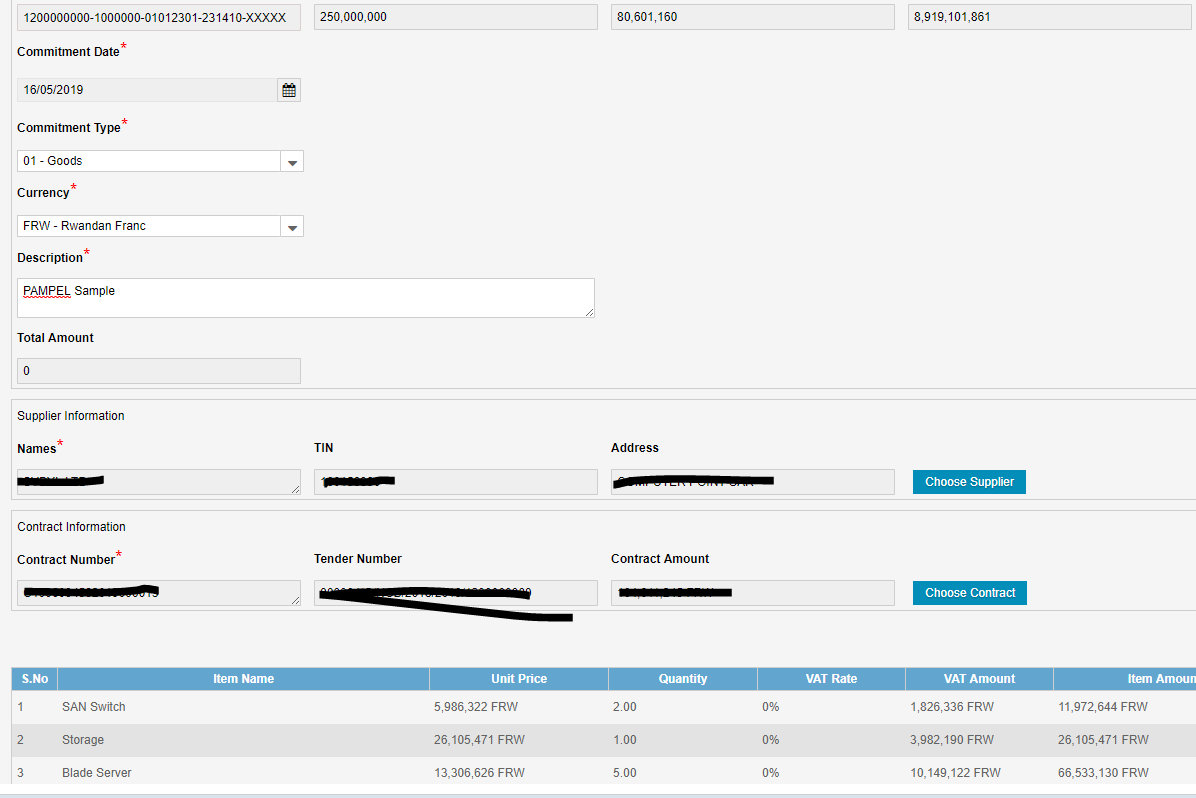 Структура данных
Данные контрактов
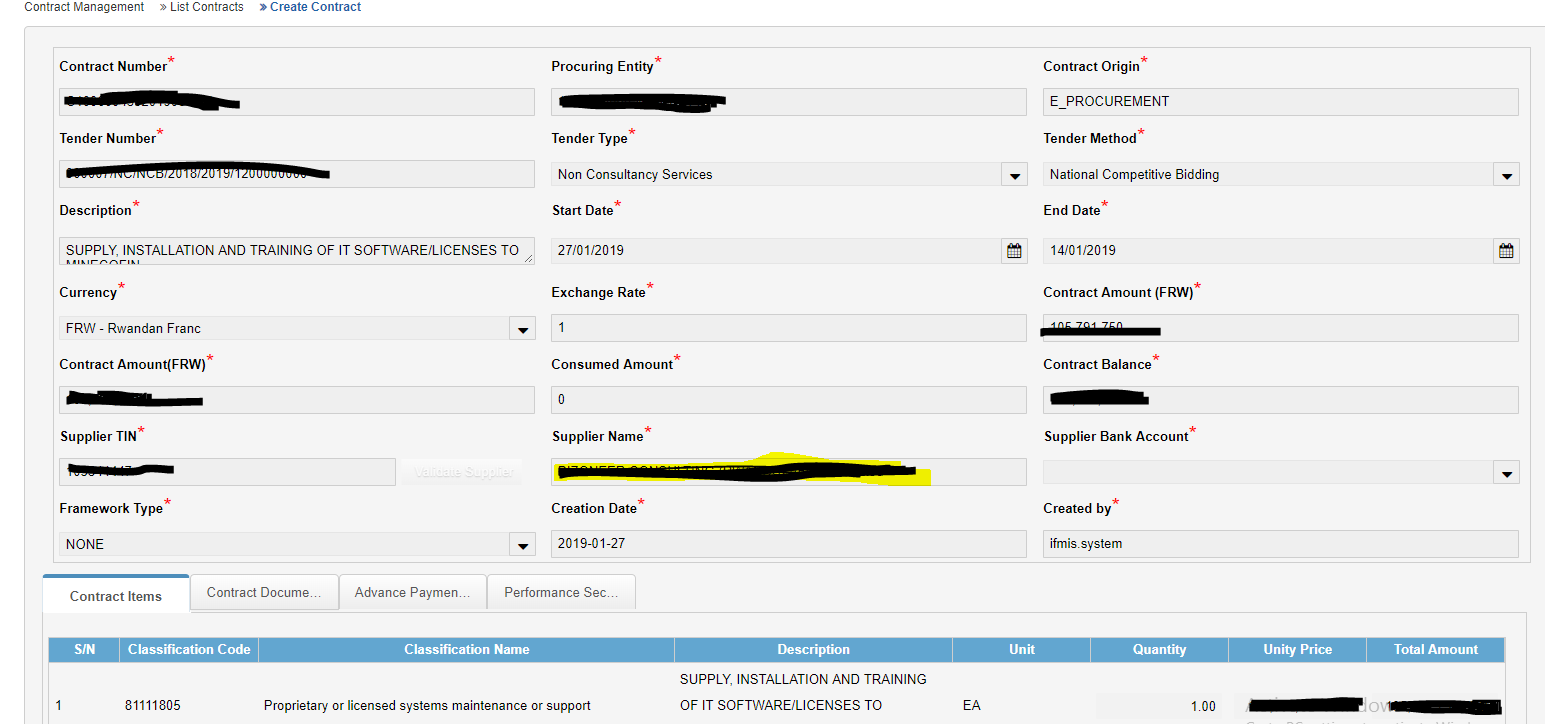 Информация о контракте
Информация о поставщике
Информация о лоте 
Наименования позиций поставки
Контрактная документация
Структура данных
Информация о доставке
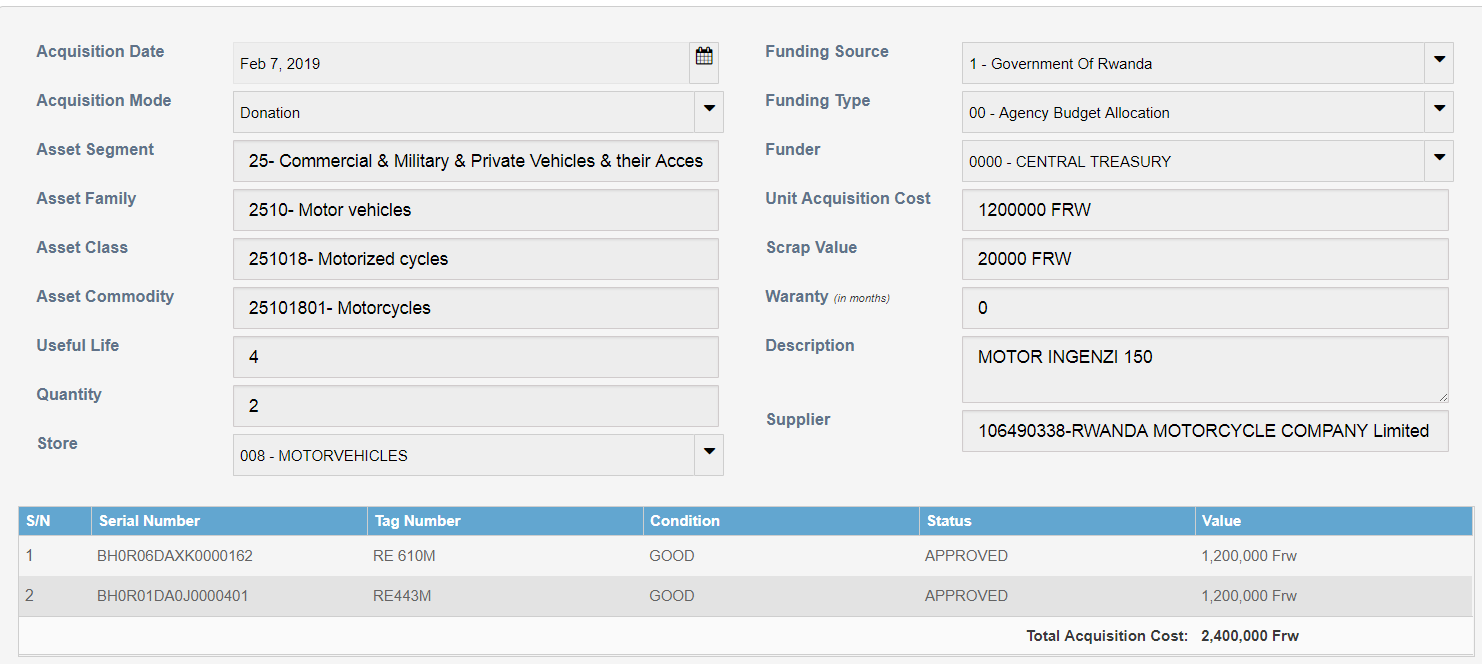 Планы на будущее
ИИСУГФ и система электронных государственных закупок в 2020 году
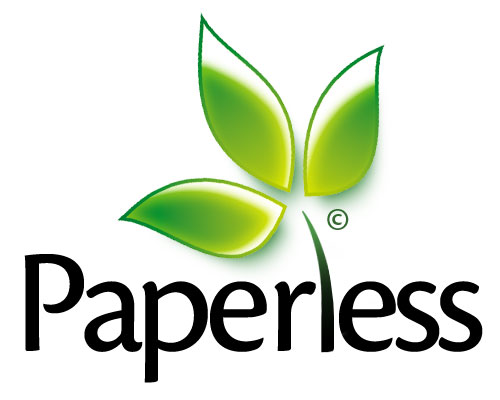 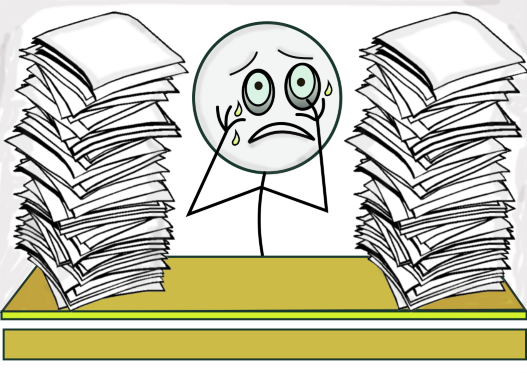 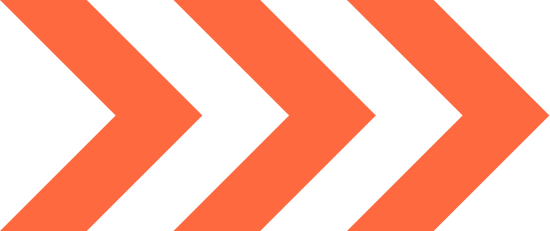 Учет по 
методу начисления
Изменение 
метода учета
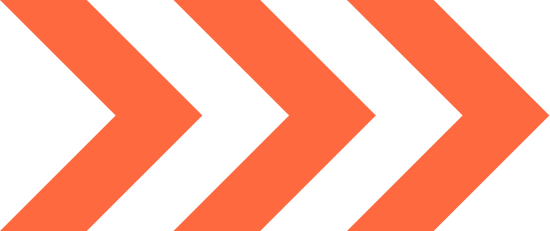 Информационная
система
Экспертная
система
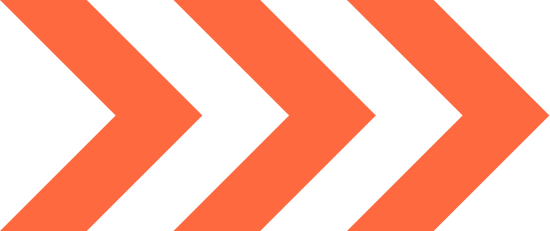 Спасибо!